Determinant
Hung-yi Lee
[Speaker Notes: Ref:
http://www.askamathematician.com/2013/05/q-why-are-determinants-defined-the-weird-way-they-are/]
Reference
MIT OCW Linear Algebra:
Lecture 18: Properties of determinants
http://ocw.mit.edu/courses/mathematics/18-06-linear-algebra-spring-2010/video-lectures/lecture-18-properties-of-determinants/
Lecture 19: Determinant formulas and cofactors
http://ocw.mit.edu/courses/mathematics/18-06-linear-algebra-spring-2010/video-lectures/lecture-19-determinant-formulas-and-cofactors/
Lecture 20: Cramer's rule, inverse matrix, and volume
http://ocw.mit.edu/courses/mathematics/18-06-linear-algebra-spring-2010/video-lectures/lecture-20-cramers-rule-inverse-matrix-and-volume/
Textbook: Chapter 3
[Speaker Notes: Strang, Gilbert

In this course, we will use determinants will be used in Chapter 5 when we learn to calculate the eigenvalues of a square matrix (Chapter 5).]
Determinant
The determinant of a square matrix is a scalar that provides information about the matrix.
E.g. Invertibility of the matrix.
Learning Target
The formula of Determinants
The properties of Determinants
Cramer’s Rule
[Speaker Notes: 行列式

(Area and Volume)

The determinant is the “volume” in high dimension.


In this course, we will use determinants will be used in Chapter 5 when we learn to calculate the eigenvalues of a square matrix (Chapter 5).]
Formula for Determinants
[Speaker Notes: Ref:

http://www.askamathematician.com/2013/05/q-why-are-determinants-defined-the-weird-way-they-are/]
Determinants in High School
2 X 2
3 x 3
Cofactor Expansion
Suppose A is an n x n matrix. Aij is defined as the submatrix of A obtained by removing the i-th row and the j-th column.
A
i-th row
J-th column
Cofactor Expansion
Pick row 1

Or pick row i

Or pick column j
cij: (i,j)-cofactor
Cofactor expansion again ……
[Speaker Notes: Why they are the same???]
2 x 2 matrix
Define det([a]) = a
Pick the first row
3 x 3 matrix
Pick row 2
6
4
5
Example
Given tridiagonal n x n matrix A
Find detA when n = 999
1
1
0
0
1
1
0
Example
Properties of Determinants
“Volume” in high dimensions (?)
[Speaker Notes: History: may be we can mention the history of determinant in the future

Ref:

http://www.askamathematician.com/2013/05/q-why-are-determinants-defined-the-weird-way-they-are/]
Determinants in High School
2 X 2
3 x 3
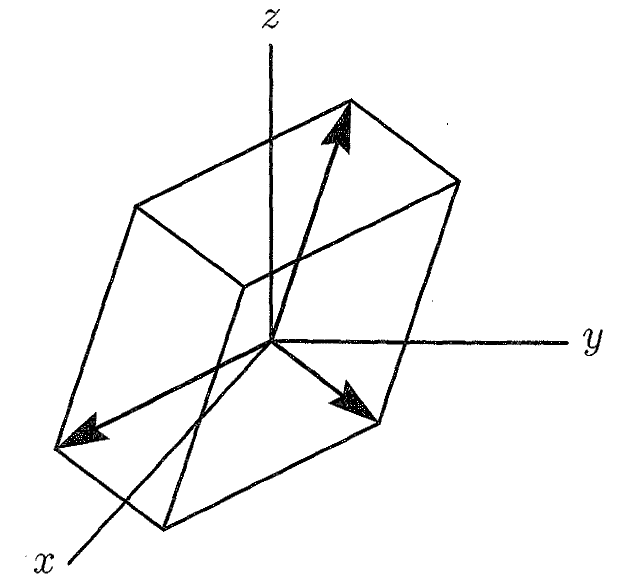 絕對值!
(c,d)
V
(a,b)
[Speaker Notes: det(A)  = volumn of box
How about A=I
How about A=Q (orthogonal matrix)

Draw a figure]
Three Basic Properties
Area in 2d and Volume in 3d have the above properties
Can we say determinant is the “Volume” also in high dimension?
[Speaker Notes: There is something called determinant. When determinant =0, the matrix is not invertible.]
Three Basic Properties
正立方體
正方形
面積為 1
體積為 1
Three Basic Properties
Basic Property 2:
Exchanging rows only reverses the sign of det
[Speaker Notes: Check by geometry?]
Three Basic Properties
Basic Property 2:
Exchanging rows only reverses the sign of det
If a matrix A has 2 equal rows
exchange the two rows
Exchanging the two equal rows yields the same matrix
Three Basic Properties
Basic Property 3:
Determinant is “linear” for each row
3-a
(c,d)
(c,d)
V
V
V
(2a,2b)
(a,b)
Three Basic Properties
Basic Property 3:
Determinant is “linear” for each row
3-a
If A is n x n ……
Three Basic Properties
Basic Property 3:
Determinant is “linear” for each row
3-a
A row of zeros
A row of zeros
“volume” is zero
Three Basic Properties
Basic Property 3:
Determinant is “linear” for each row
3-b
(c,d)
(c,d)
(a+a’,b+b’)
(a+a’,b+b’)
(a,b)
(a,b)
Three Basic Properties
Basic Property 3:
Determinant is “linear” for each row
Subtract k x row i from row j (elementary row operation)
Determinant doesn’t change
3-b
3-a
Determinants for Upper Triangular Matrix
Killing everything above
Does not change the det
Property 1
3-a
= 1
(Products of diagonal)
Determinants v.s. Invertible
A is invertible
det(A) ≠  0
A
R
Elementary row operation
R is identity
If A is invertible,
Change sign
Exchange:
Scaling:
Multiply k
R has zero row
If A is not invertible,
nothing
Add row:
Invertible
We collect one more properties for invertible!
Let A be an n x n matrix. A is invertible if and only if
The columns of A span Rn
For every b in Rn, the system Ax=b is consistent
The rank of A is n
The columns of A are linear independent
The only solution to Ax=0 is the zero vector
The nullity of A is zero
The reduced row echelon form of A is In
A is a product of elementary matrices
There exists an n x n matrix B such that BA = In
There exists an n x n matrix C such that AC = In
det(A) ≠  0
onto
One-on-one
[Speaker Notes: When A is square, one side is sufficient.]
Example
A is invertible
det(A) ≠  0
For what scalar c is the matrix not invertible?
det(A) =  0
not invertible
More Properties of Determinants
P212 - 215
[Speaker Notes: Column is “linear”]
Cramer’s Rule
[Speaker Notes: for x=A-1b]
Formula for A-1
Formula for A-1
[Speaker Notes: 用手寫版吧]
Formula for A-1
transpose
Diagonal:
By definition of determinants
Not Diagonal:
(Exercise 82, P221)
Cramer’s Rule
n-1 
Columns
of A
……
Appendix
[Speaker Notes: Ref:
http://www.askamathematician.com/2013/05/q-why-are-determinants-defined-the-weird-way-they-are/]
Formula from Three Properties
2
1
3-b
3-b
3-a
3-a
3-a
3-a
Finally, we get 3 x 3 x 3 matrices
Most of them have zero determinants
3! matrices have non-zero rows
Pick an element at each row, 
but they can not be in the same column.
Formula from Three Properties
Given an n x n matrix A
Format of each term:
Find an element in each row
permutation of 1,2, …, n
Example
+1
-1
Formulas for Determinants
Format of each term: